The Science of Snowflakes
Read the text below- highlight any key words
Snowflakes are a beautiful example of nature's symmetry and the physics of crystallization. They form when water vapor freezes into ice crystals in the atmosphere. The shape of a snowflake is determined by the temperature and humidity conditions in the clouds. As water vapor condenses and freezes, it forms a hexagonal structure, with six branches, because the molecules of water bond in a specific pattern that favours sixfold symmetry. Each snowflake is unique because the environmental conditions it passes through while falling to the ground slightly alter its growth pattern. This process is a fascinating interplay of thermodynamics and crystallography, where the temperature and humidity dictate the size and shape of the crystals, and even slight changes can create vastly different designs. Snowflakes, therefore, are natural examples of how molecular interactions and external conditions can lead to complex and delicate structures
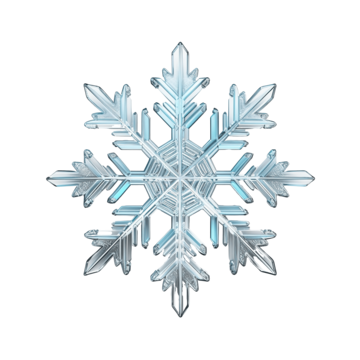 How do snowflakes form in the atmosphere?
__________________________________________________________________________________________________________
What determines the shape of a snowflake?
__________________________________________________________________________________________________________
Why is each snowflake unique?
__________________________________________________________________________________________________________